Школьное питание – источник укрепления здоровья детей. Объединение совместных усилий родителей, школы и государства
Новые требования к организации питания в школах, направленные на здоровьесбережение 
детского населения России
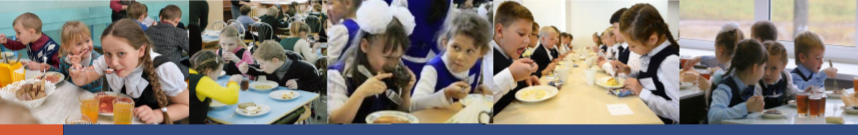 Федеральный закон от 01.03.2020 N 47-ФЗ
Федеральный закон от 02.01.2000 N 29-ФЗ "О качестве и безопасности пищевых продуктов": 
Ст. 25.1. п. 1. … Пищевая ценность меню должна соответствовать функциональному состоянию организма ребенка с учетом его возраста … 
Ст. 25.2. п.2. При организации питания детей образовательные организации обязаны:
 - учитывать представляемые по инициативе родителей (законных представителей) сведения о состоянии здоровья ребенка …;
 - размещать на официальных сайтах информацию об организации питания детей, в том числе ежедневное меню;
соблюдать нормы обеспечения питанием детей, а также санитарноэпидемиологические требования к организации питания...
Понятийный аппарат:
 - здоровое питание – питание, отвечающее требованиям безопасности и создающее условия для физического и интеллектуального развития, жизнедеятельности настоящего и будущих поколений;
 - горячее питание – питание, предусматривающее наличие горячих первого и (или) второго блюда в зависимости от приема пищи; 
- качество пищевых продуктов – характеристики пищевых продуктов соответствующие требованиям нормативных документов и удовлетворяющие физиологическим потребностям человека.
Федеральный закон от 29.12.2012 N 273-ФЗ "Об образовании в Российской Федерации" 
Статья 37. Организация питания обучающихся 
2.1. Обучающиеся по образовательным программам начального общего образования в государственных и муниципальных образовательных организациях обеспечиваются учредителями таких организаций не менее одного раза в день бесплатным горячим питанием, предусматривающим наличие горячего блюда, не считая горячего напитка, за счет бюджетных ассигнований федерального бюджета, бюджетов субъектов Российской Федерации, местных бюджетов и иных источников финансирования, предусмотренных законодательством Российской Федерации
Принципы здорового питания:
 - приоритетность защиты жизни и здоровья; 
- соответствие энерпотребности энерготратам;
 - соответствие в макро- и микронутриентах;
 - употребление продуктов со сниженным содержанием простых сахаров и соли, насыщенных жиров, а также продуктов обогащенных витаминами, пищевыми волокнами и биологически активными веществами;
 - разнообразие меню и оптимальный режим питания;
 - недопущение к употреблению фальсифицированной продукции.
Методическое сопровождение ФЗ N 47
МР 2.4.0162-19, в документе приведены:
 -алгоритмы организации индивидуального питания детей с сахарным диабетомаллергией; целиакией, фенилкетонурией, муковисцидозом и пищевой аллергией; 
-перечень пищевой продукции, которая не допускается в питании детей с данными видами патологий; -перечень продуктов со скрытым глютеном;
 - наборы продуктов для организации питания детей с данной группой заболеваний, сгруппированные по приемам пищи; 
- рецептуры блюд для составления меню детям с заболеваниями. - в документе приведены хлебные единицы по основным группам продуктов.
МР 0179-20 определяют: 
-порядок реализации основных принципов здорового питания;
 -варианты базового меню для разработки региональных типовых меню; 
-продолжительность перемен для приема пищи (не менее 20 минут); 
- горячие завтраки получают обучающиеся первой смены, питающиеся до четвертой перемены, начиная с четвертой перемены – обеды, школьники, обучающиеся во вторую смену – получают обеды. 
- детализирует требования к набору блюд завтраков и обедов, их калорийности и пищевой ценности; содержание завтраков и обедов по набору блюд – разное; 
-предлагает методику примерного расчёта технологического оборудования и кухонной посуды для пищеблоков школ; 
-приводит алгоритм взаимодействия школы и поставщика услуг по питанию, школы и родителей, общественных организаций; 
-регламентирует порядок проведения контроля за проведением конкурсных процедур и процедур оценки качества поставляемых на пищеблок продуктов; 
-содержит справочную информацию о пищевых продуктах для формирования конкурсной документации, рекомендации по проведению лабораторного контроля.
МР 2.4.0180-20, документ направлен на:
 - на улучшение организации питания детей в общеобразовательных организациях и домашних условиях; 
- единообразие порядка и программы проведения мероприятий родительского контроля; 
- унификацию подходов к учету и оценке результатов контрольных мероприятий; 
- порядок определения и оценки удельного веса несъедаемой школьниками пищи, как основного индикатора благополучия (неблагополучия) в организации питания школьников.
Методическое сопровождение ФЗ N 47
ПАМЯТКА ДЛЯ ОПЕРАТОРОВ ПИТАНИЯ: «СЕМЬ ШАГОВ В СОСТАВЛЕНИИ МЕНЮ ЗДОРОВОГО ПИТАНИЯ ДЛЯ ШКОЛЬНИКОВ»
ПАМЯТКА УЧАСТНИКУ КОНТРОЛЯ МЕРОПРИЯТИЙ РОДИТЕЛЬСКОГО
ПАМЯТКА ДЛЯ ОБЩЕОБРАЗОВАТЕЛЬНЫХ ОРГАНИЗАЦИЙ «ПЯТЬ КЛЮЧЕВЫХ ПРАВИЛ ЗДОРОВОГО ПИТАНИЯ» (ДЛЯ ПЕДАГОГОВ, ОБУЧАЮЩИХСЯ И ИХ РОДИТЕЛЕЙ)
РАЗРАБОТАНА ПАМЯТКА УЧАСТНИКУ МЕРОПРИЯТИЙ РОДИТЕЛЬСКОГО КОНТРОЛЯ
ПЕРЕЧЕНЬ КОНТРОЛИРУЕМЫХ ВОПРОСОВ:
Соответствует ли фактическое меню, объемы порций двухнедельному меню, утвержденному руководителем образовательной организации? да/нет; 
Организовано ли питание детей, требующих индивидуального подхода в организации питания с учетом имеющихся нарушений здоровья (сахарный диабет, целиакия, пищевая аллергия)? да/нет/ частично; 
Все ли дети с сахарным диабетом и пищевой аллергией питаются вместе с другими детьми? да/нет; 
Все ли дети моют руки перед едой? да/нет;
Созданы ли условия для мытья и дезинфекции рук? да/нет; 
Все ли дети едят сидя за столами ? да/нет; 
Все ли дети успевают поесть за перемену (хватает ли времени для приема пищи)? да/нет; 
Есть ли замечания по чистоте посуды? да/нет; 
Есть ли замечания по чистоте столов? да/нет; 
Есть ли замечания к сервировке столов? да/нет; 
Теплые ли блюда выдаются детям? да/нет; 
 Участвуют ли дети в накрывании на столы? да/нет; 
Лица, накрывающие на столы, работают в специальной одежде (халат, головной убор)? да/нет; 
Организовано ли наряду с основным питанием дополнительное питание (возможность самостоятельного приобретения блюд через линию раздачи или буфет)? да/нет; 
Суммарное количество пищевых отходов в %? 

Итоги мероприятий мониторинга анализируются посредством подсчета баллов. Количество набранных баллов из числа возможных, да – 2 балла, частично – 1 балл, нет – 0 баллов. Отдельной цифрой выводится % пищевых отходов от выданных блюд. Позиции, по которым недобраны баллы, поясняются. Максимальное количество баллов 40. Результаты оцениваются как в статике, так и в динамике. Оценка % отходов до 20% - 12 баллов; 20-30% - 8 баллов; 30-40% -6 баллов; 40-50% - 3 балла; 50-60% - 1 балл; более 60% - 0 баллов.
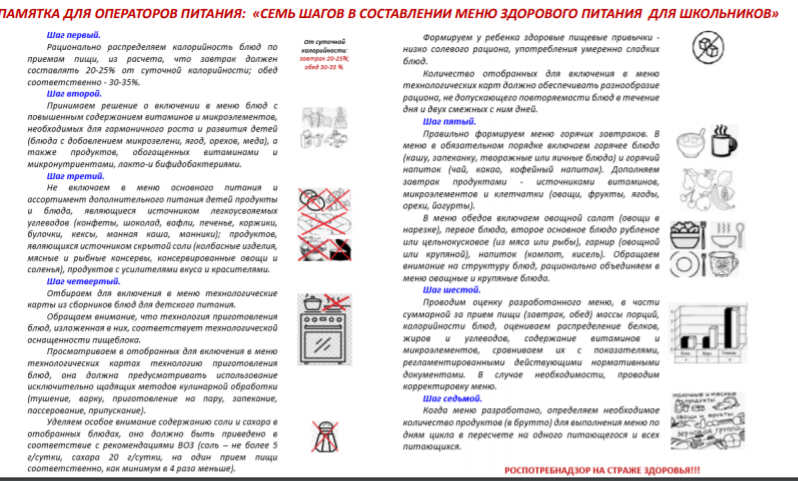 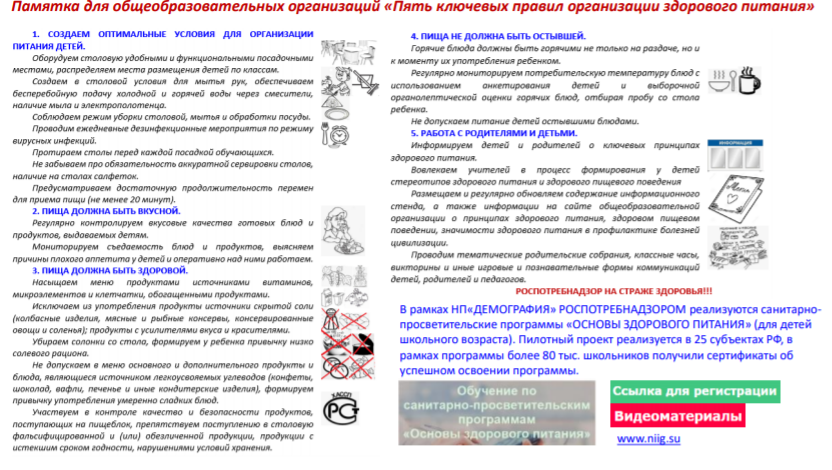